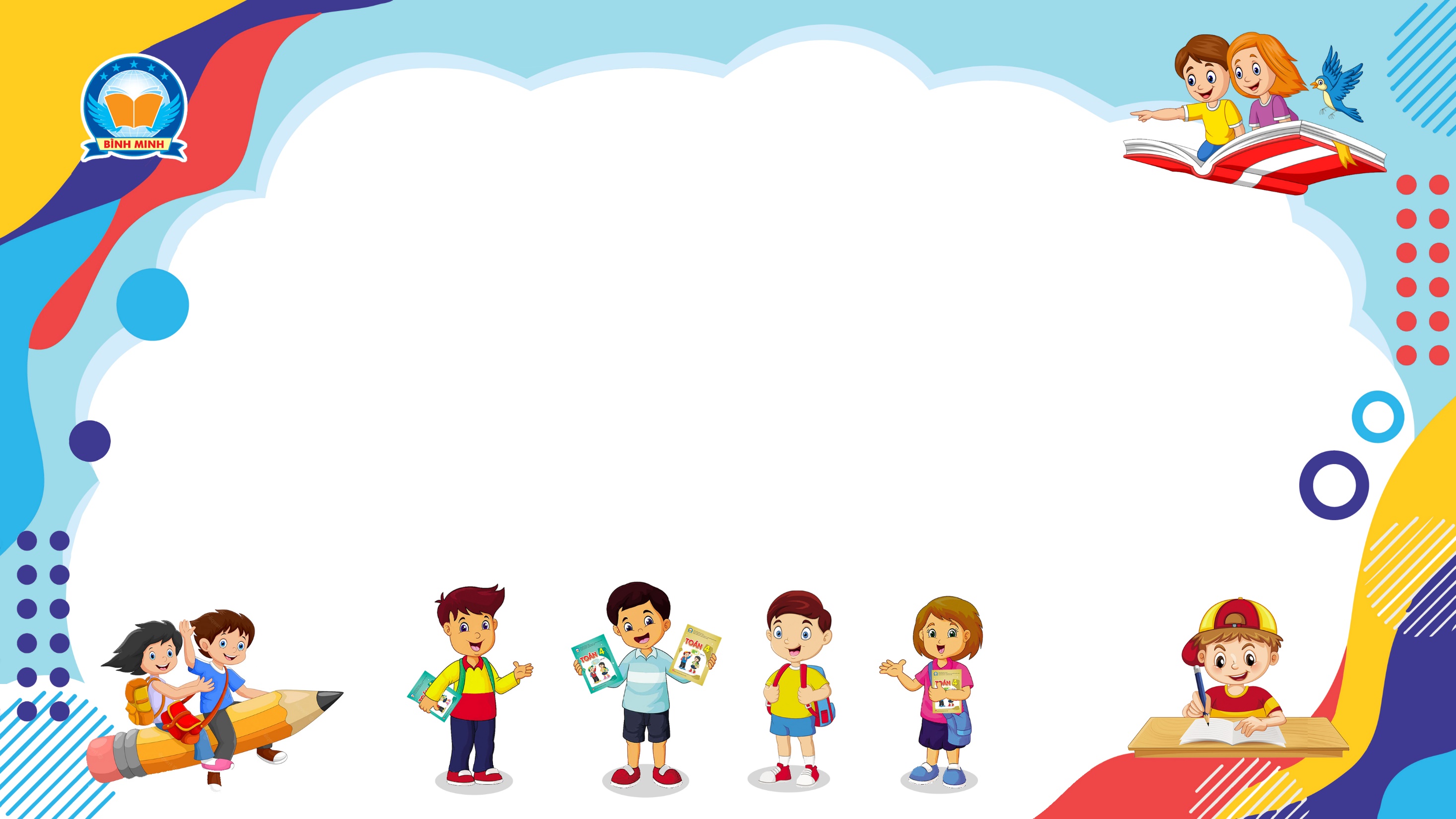 Bài 7
ÔN TẬP VỀ HÌNH HỌC
(Sách giáo khoa Toán 3 - Tập một - Trang 12)
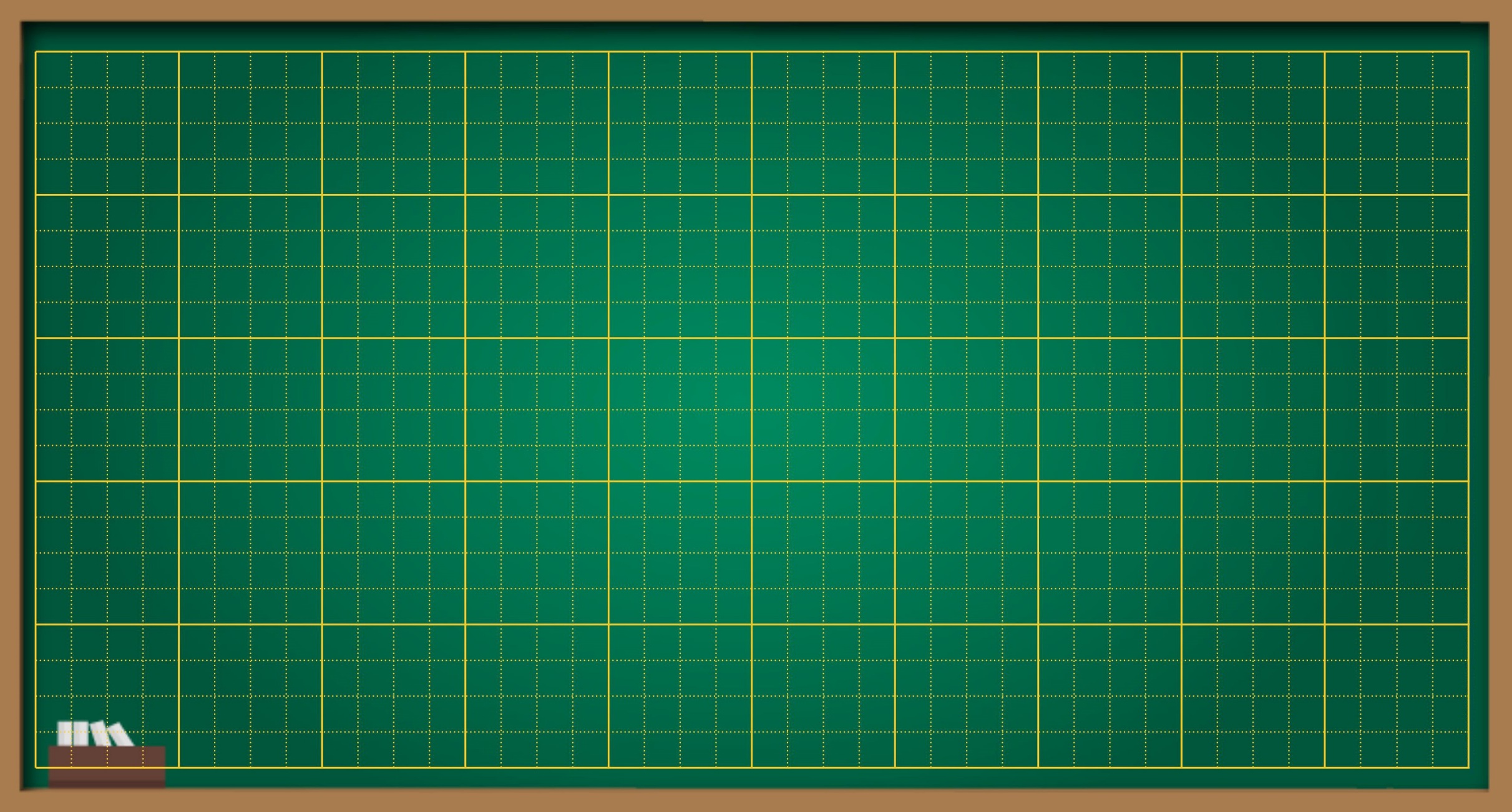 Thứ … ngày … tháng … năm ….
Bài 7
Ôn tập về hình học
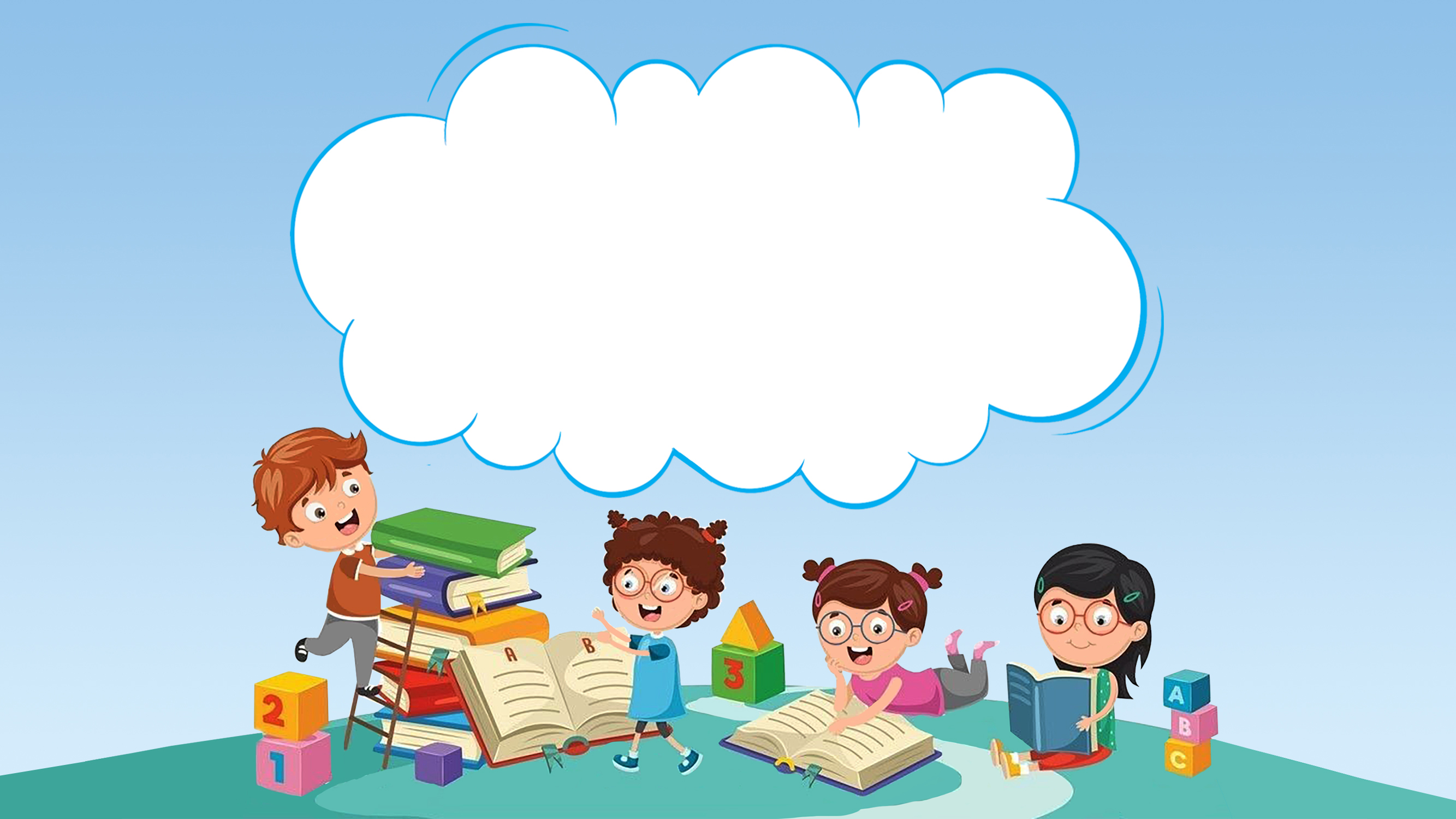 THỰC HÀNH
LUYỆN TẬP
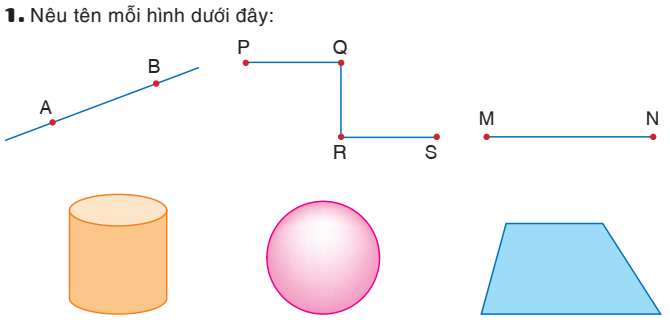 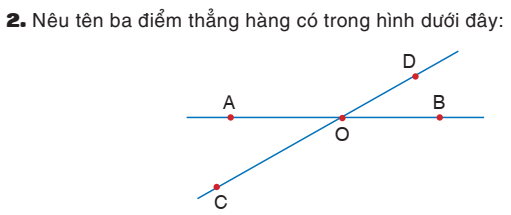 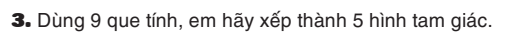 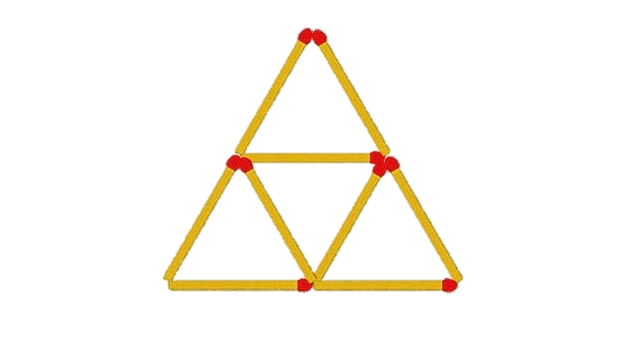 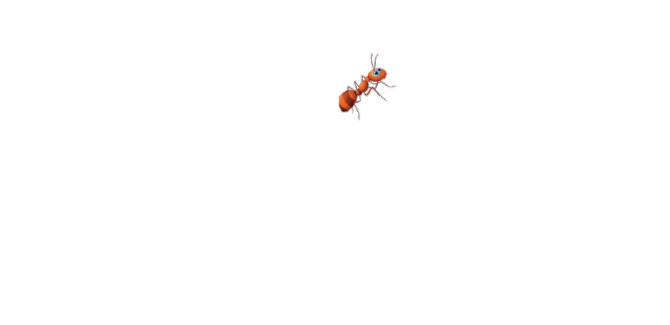 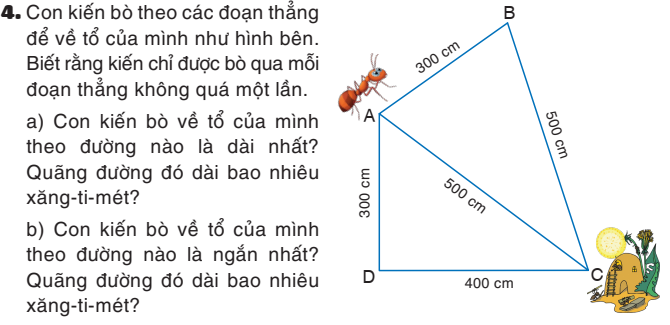 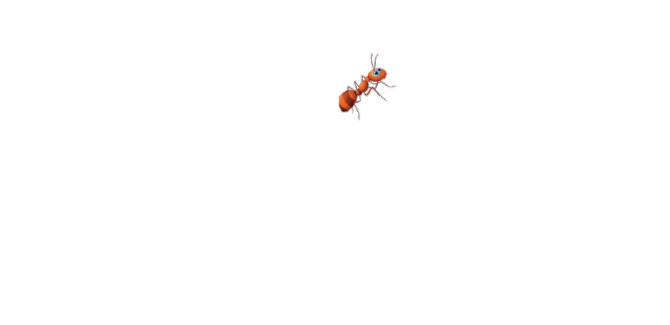 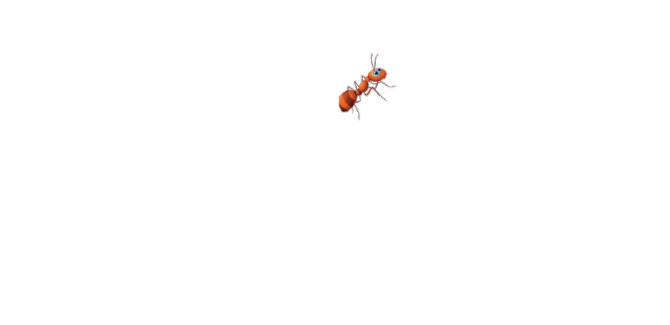 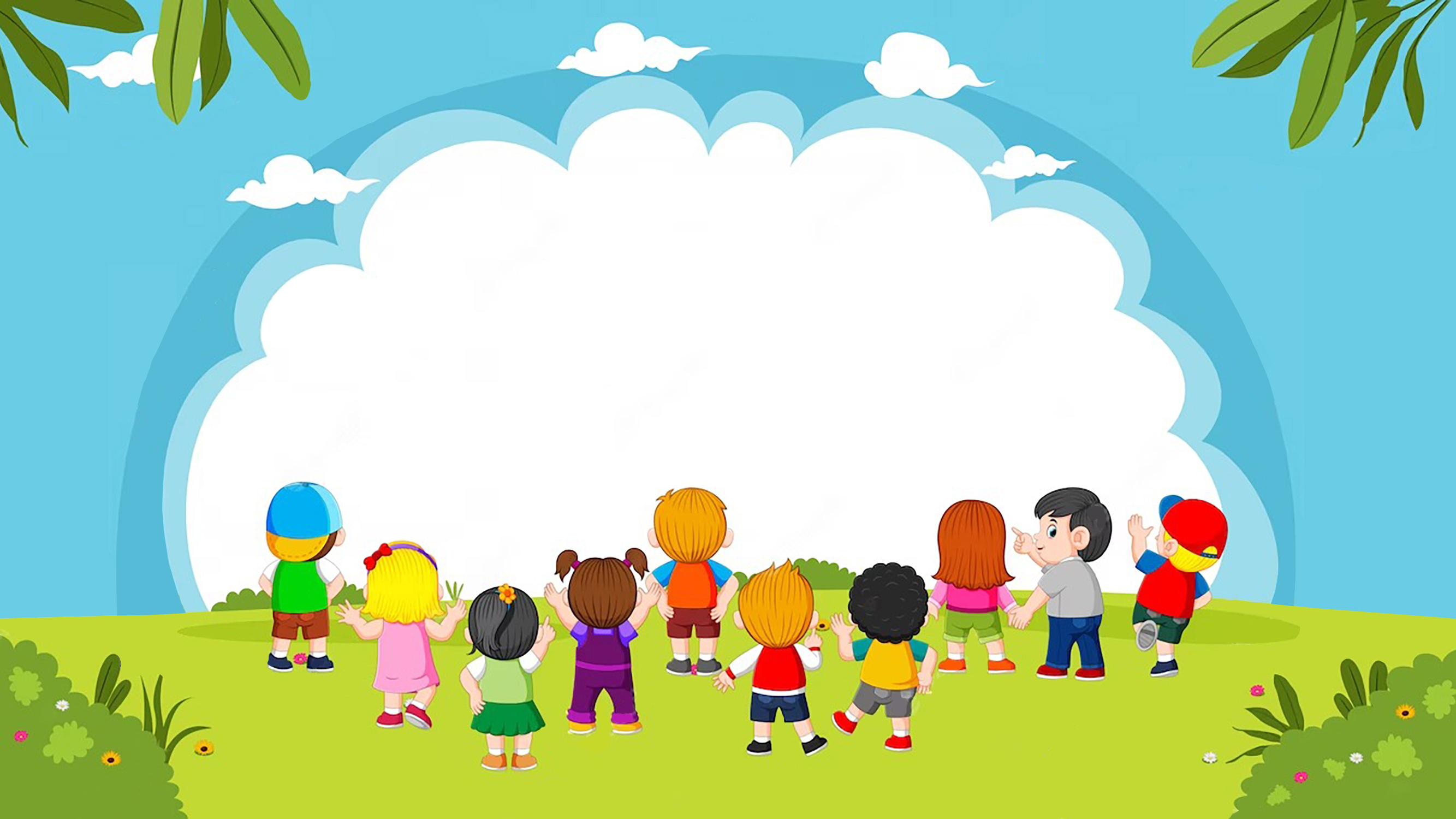 VẬN DỤNG
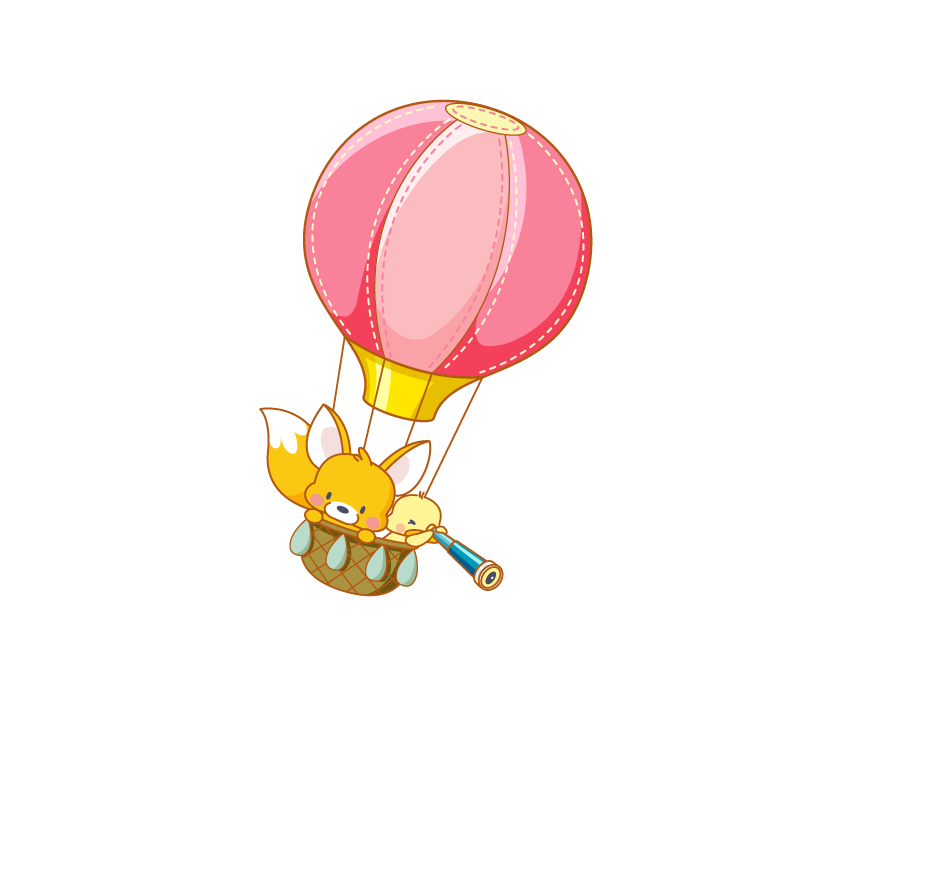 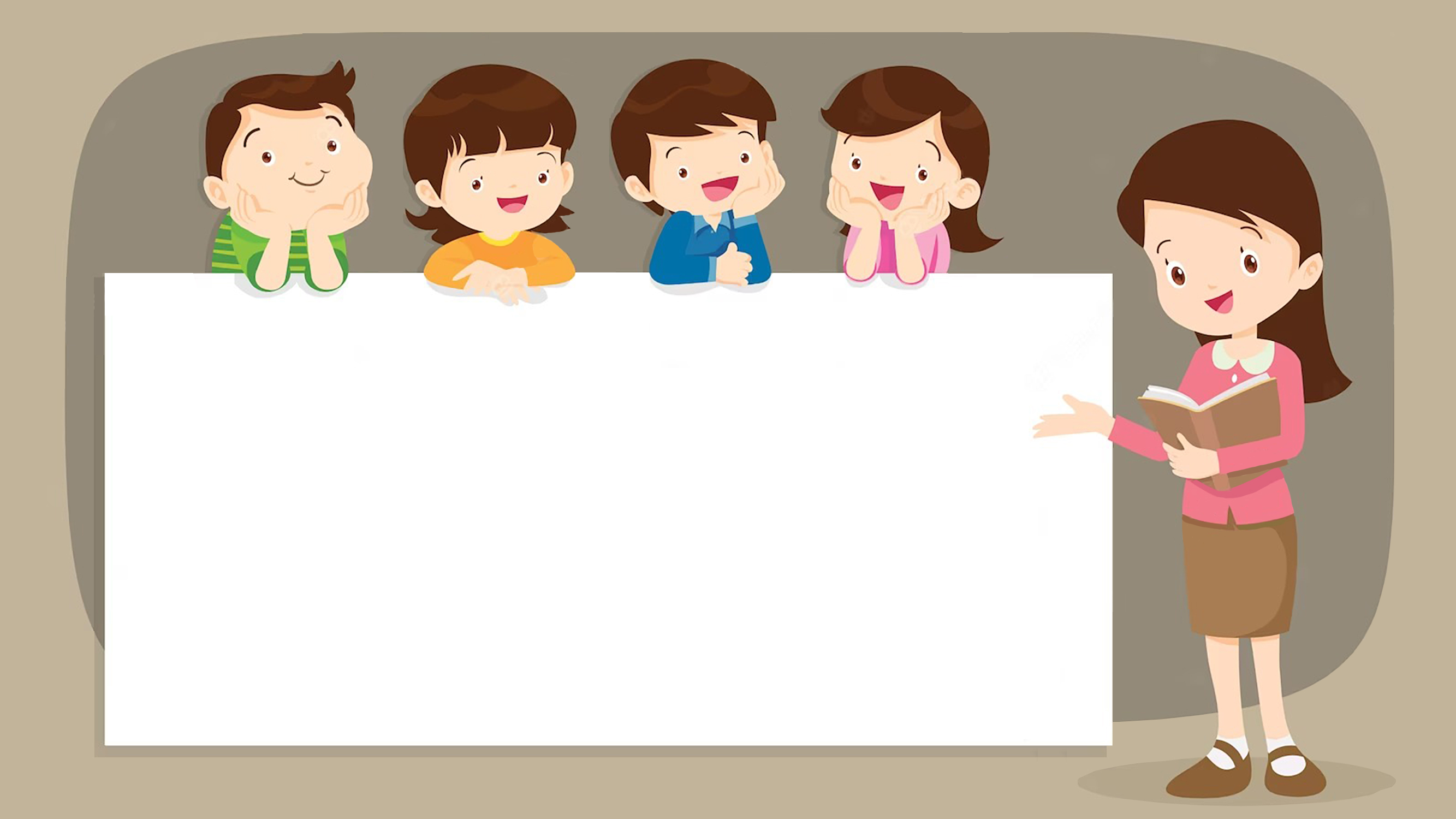 DẶN DÒ
1. 
2.
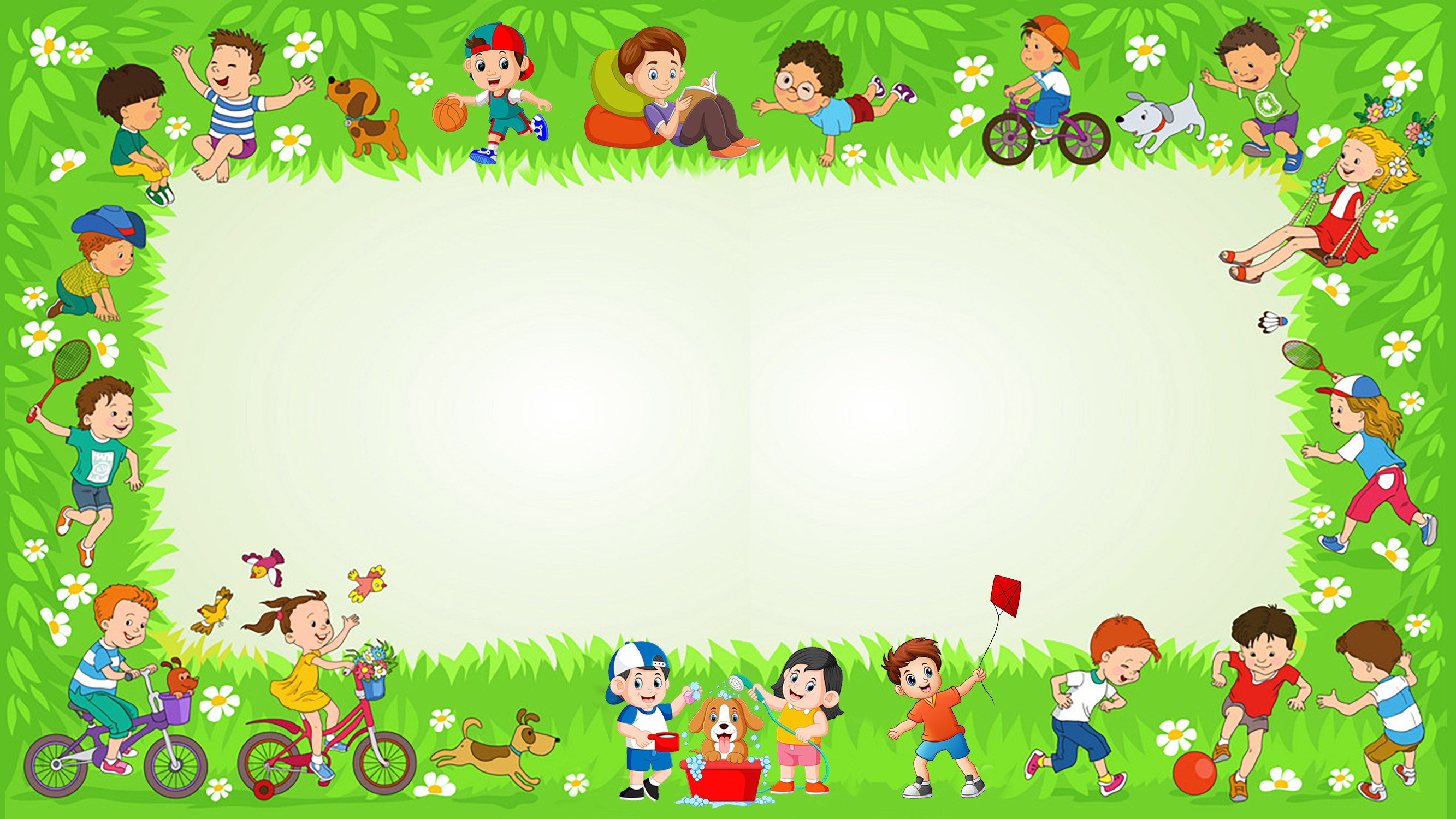 Chúc các emhọc tốt
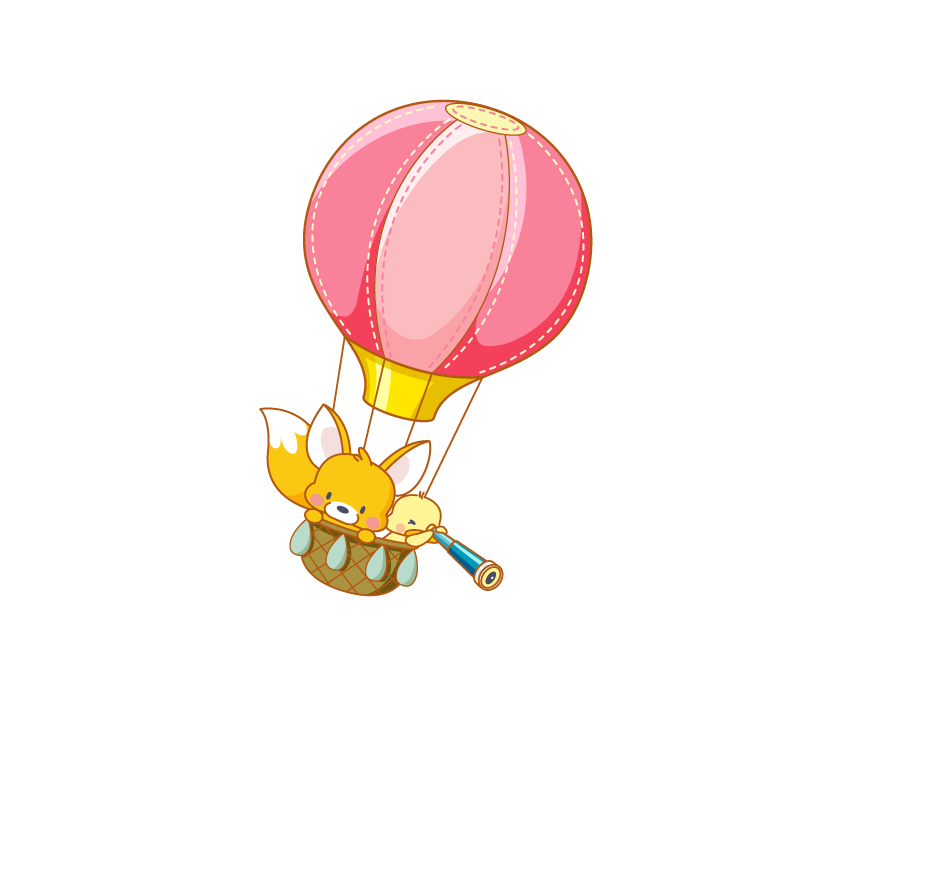 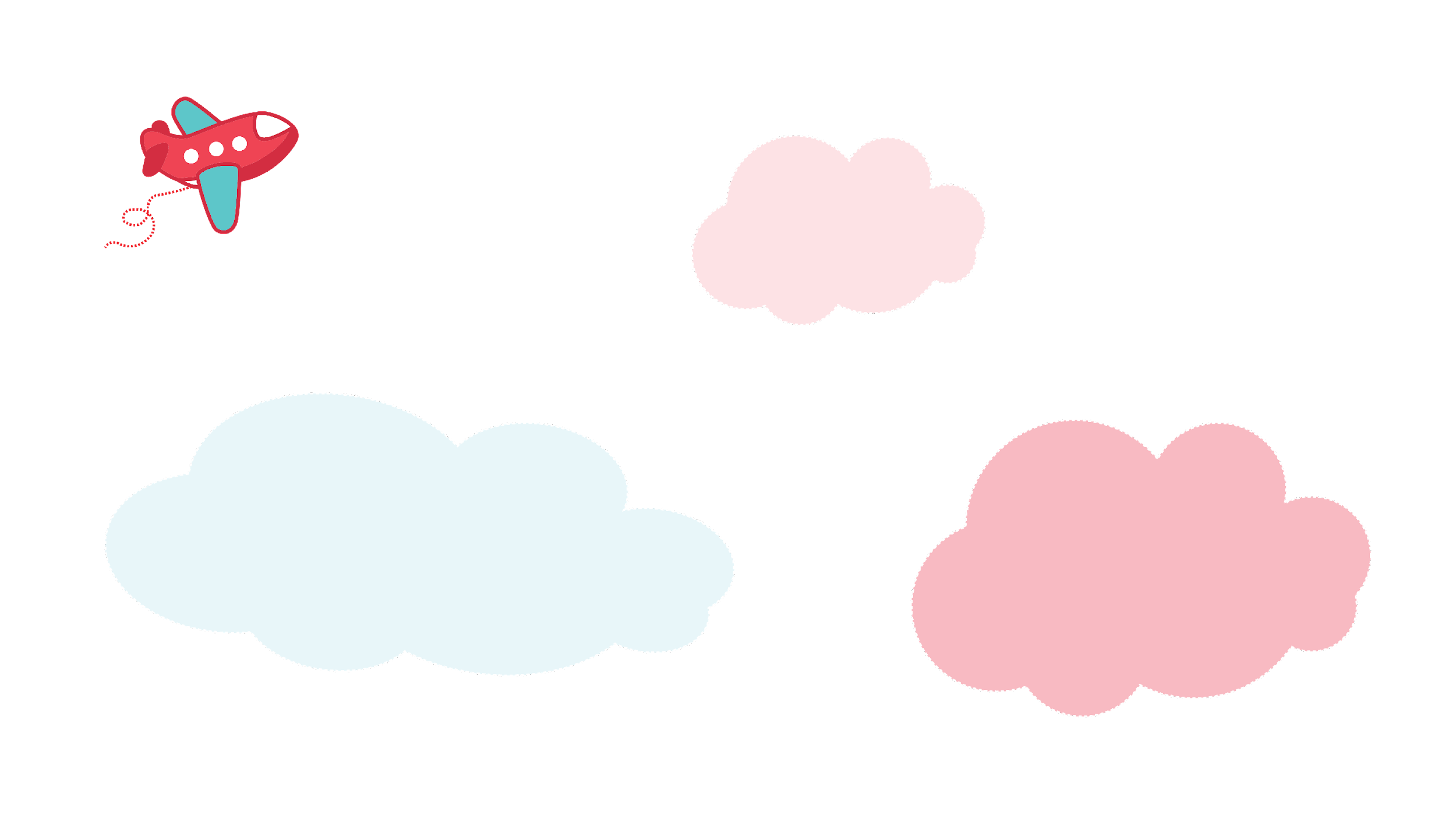 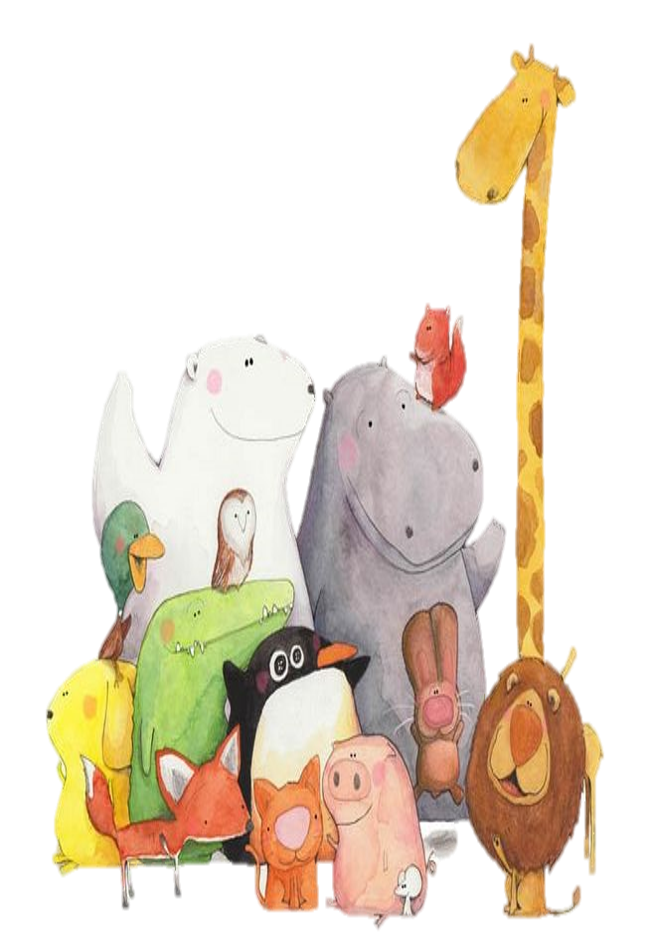 Tạm biệt các em!